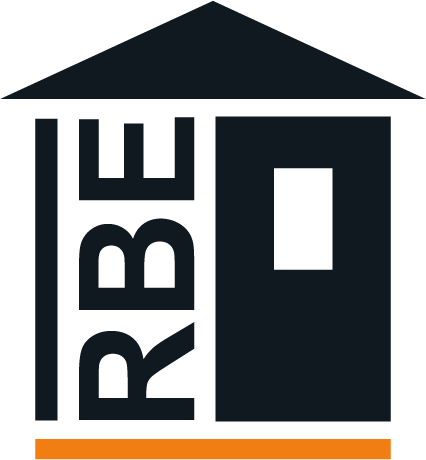 BRF EKEN
Information inför stambyte och badrumsrenovering

-
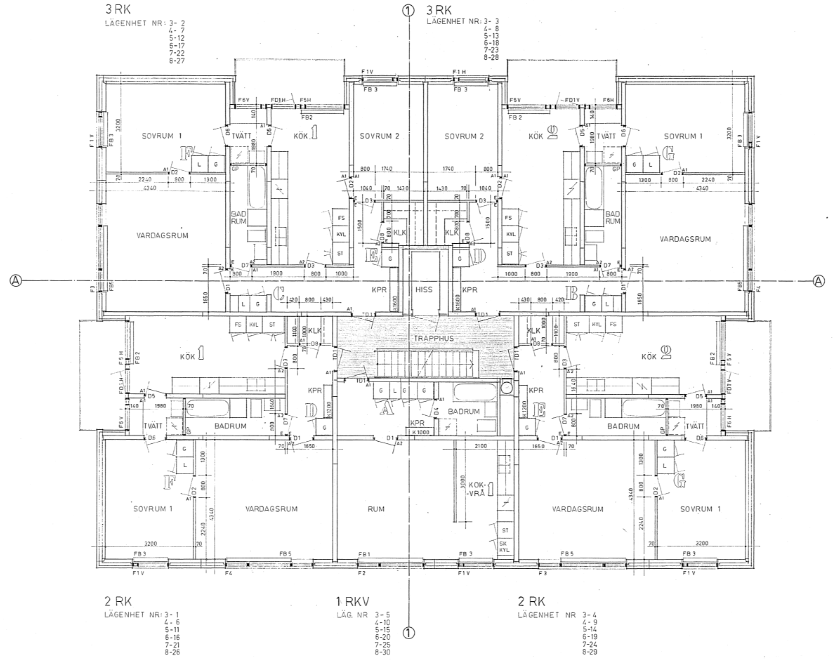 Arbetsgång
Preliminära startdatum
Arbetet i BRF Eken kommer att utföras stamvis där vi börjar i treorna. Efter ca 2 veckor börjar vi i ettan och tvåorna. Själva rivningsdelarna beräknas ta ca 5 veckor totalt.
Under hela 10 veckorsperioden kommer samtliga lägenheter att vara utan vatten och avlopp.
Obs! Detaljerad information om byggstart i respektive hus aviseras per brev och genom anslag i god tid.
Processen